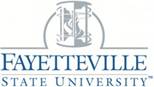 Bank of America Works Training
Business and Finance 
Purchasing Department
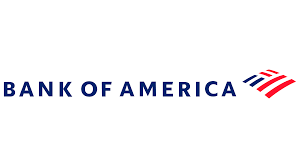 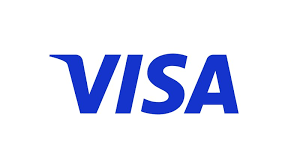 How to allocate your transactions
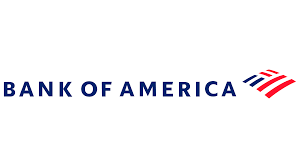 Cardholders
Reconcilers
1. Log in to Works
https://payment2.works.com/works/session
2. Locate your action items
3. Under Current Status Select Pending for your Transactions
4. Your transactions will display. Select the TXN number for your transaction
5. Once you click the TXN number, Select “allocate/edit”
6. Make sure the amount and description is correct. Then type in your Fund/org/pgm and then your account code. Once you begin typing your foap, it will populate. Select your FOAP  and click save.
7. After you click save, this screen will display. You should see three green checks under (comp/val/auth). Click close.
8. Now it’s time to upload your receiptSelect your transaction
9. Now it’s time to upload your receiptSelect manage receipts
10. Now it’s time to upload your receiptThis screen will populateselect add
11. Now it’s time to upload your receiptThis screen will populateselect new receipt
12. Select choose file to add your receipt Then enter receipt dateLast, enter description-Description should be the business purpose of purchase Click ok
13. Your receipt has been uploaded!
14. After clicking close, this screen will appear. You will see your three green checks, foap and amount allocated. Next, in order to sign off on your transactions, select the box next to the txn number.(if you have multiple transactions, select the box next to all of them)
15. Scroll to the bottom of the screen and select sign off
16. This screen will display after you click sign off. Enter a comment and select ok. (You can comment “sign off”)
17. After signing off on your transaction(s), this should display at the top of your screen
18. If you enter the incorrect foap or sign off before you upload your receipt, reach out to your approver. Your approver can flag the transaction.When your transaction is flagged it is placed back into your pending transactions queue. Then you can enter the correct foap or upload your receipt. Once your transaction is correct, select remove flag and sign off once again.
You have successfully reconciled your transactions!
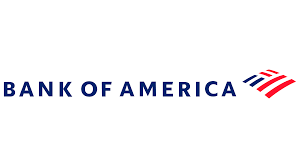 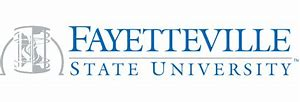 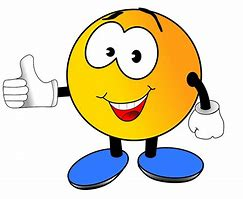